ALA Strategic Plan
GOAL 1: Defining Our Identity
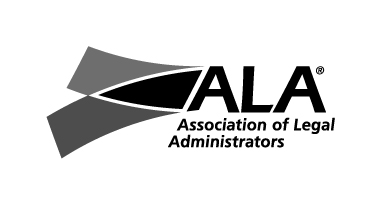 Process Plan & Timetable
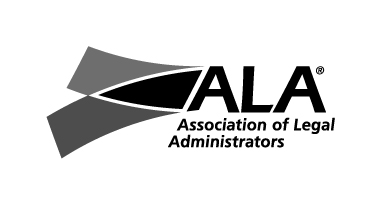 Define our Identity
Define a clear, compelling organizational identity that reflects who/what the association represents and that effectively focuses its programs, services and activities.
Outcome Statement
The successful outcome of the Strategic Plan: Defining Our Identity initiative will result in a clearly-articulated vision for the organization’s desired essence, focus, beliefs, membership, values and position, first, followed by a roadmap of desired outcomes, outputs and strategic tasks needed, and organizational capabilities required, to become the organization we have defined.
Strategic Task Development
Step 1: Inform 
Step 2: Define Current/Future Identity
Step 3: Quantify Gap

				Step 4: Strategic Task Development
							How will we get there?
[Speaker Notes: Based on the defined identity and selected desired outcomes (Step 2), after the gap analysis is completed (Step 3), next steps are to articulate the required Strategic Tasks. 
 
 Examples of Strategic Tasks:
-Create and implement an emerging membership type that is lower cost and more easily available to people who are new to legal management and have never been a member of the organization.
-Create and implement an ALA hospitality ambassador program to help connect with new members, improve early engagement and foster expanded volunteer opportunities.
-Initiate research and development of a new industry research product, including competitive study, resource identification, timeline, cost analysis.]
DOWN THE ROAD:MEASURES OF SUCCESS
[Speaker Notes: DOWN THE ROAD: MEASURABLE OUTCOMES 
Following the development and implementation of the defined identity, desired outcomes and strategic tasks, the organization will anticipate these evidentiary outcomes as measures of success: 
 Membership growth 
 Customer growth 
 Increased business partner opportunities 
 Increased member satisfaction 
 Increased member engagement 
 Increased customer satisfaction 
 Increased customer engagement 
 Increased volunteerism 
 Increased volunteer opportunities 
 Increased trade/industry media opportunities (due to recognized thought leadership, innovative approaches such as a new membership structure, and other wildly successful things the organization implements as a result of this initiative)]
Immediate Next Steps
March 3, 2017	Initial membership communication
AC17 				Onsite Focus Groups
AC17 				Onsite Brainwriting wall
Post-AC17		Direct mail membership survey development